40 yo female with sudden headache and imbalance
Examination; left cerebellar signs
40 yo female with sudden headache and imbalance
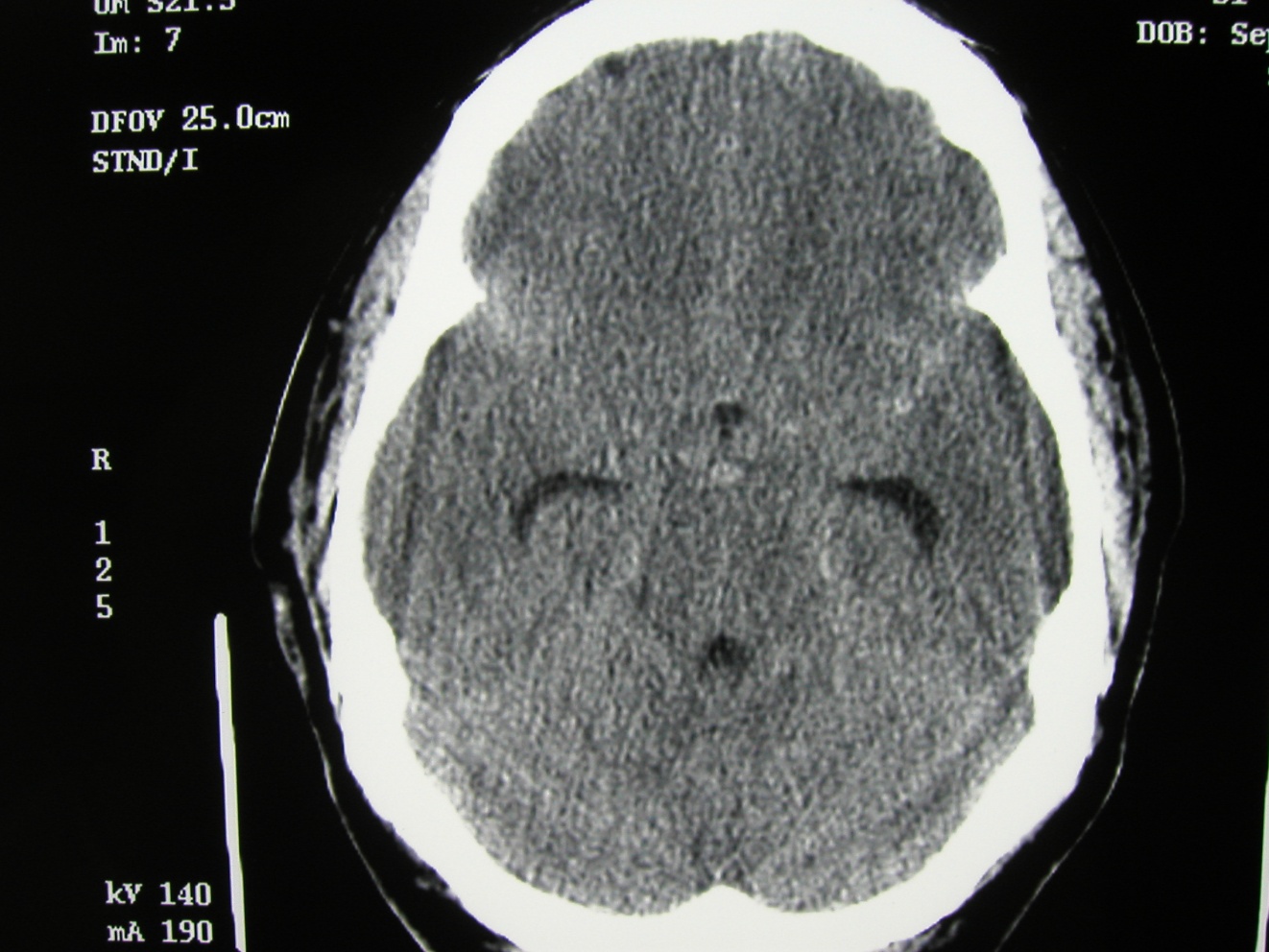 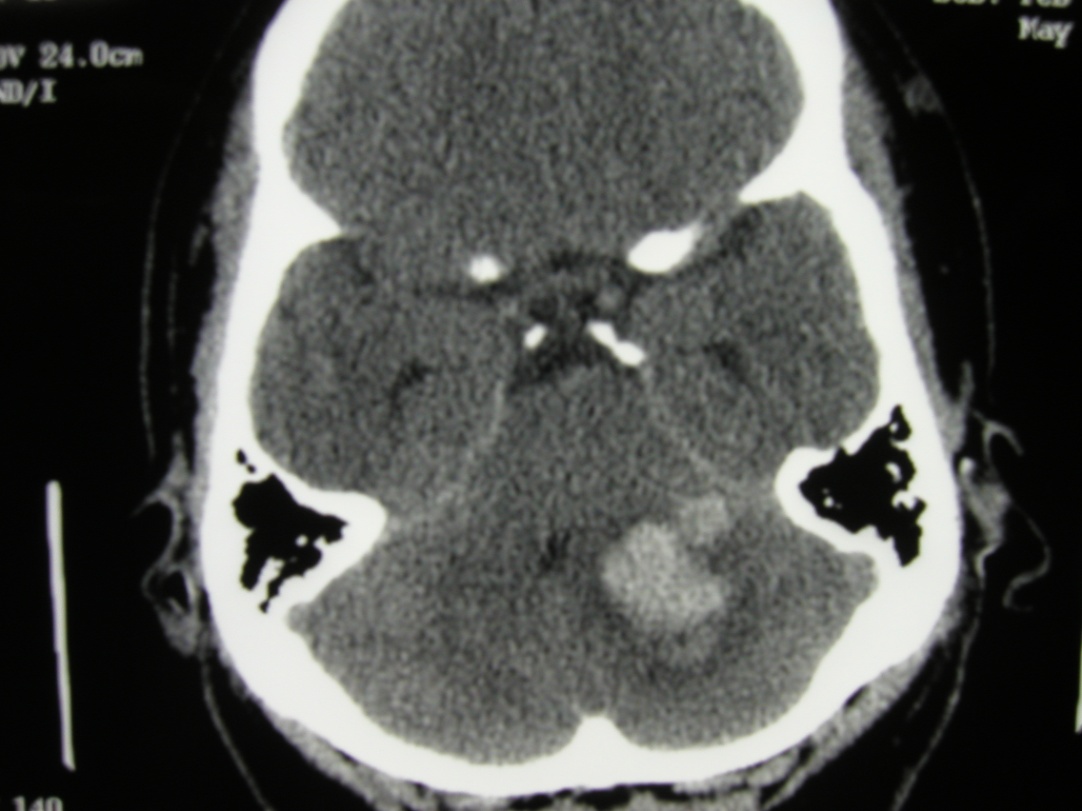 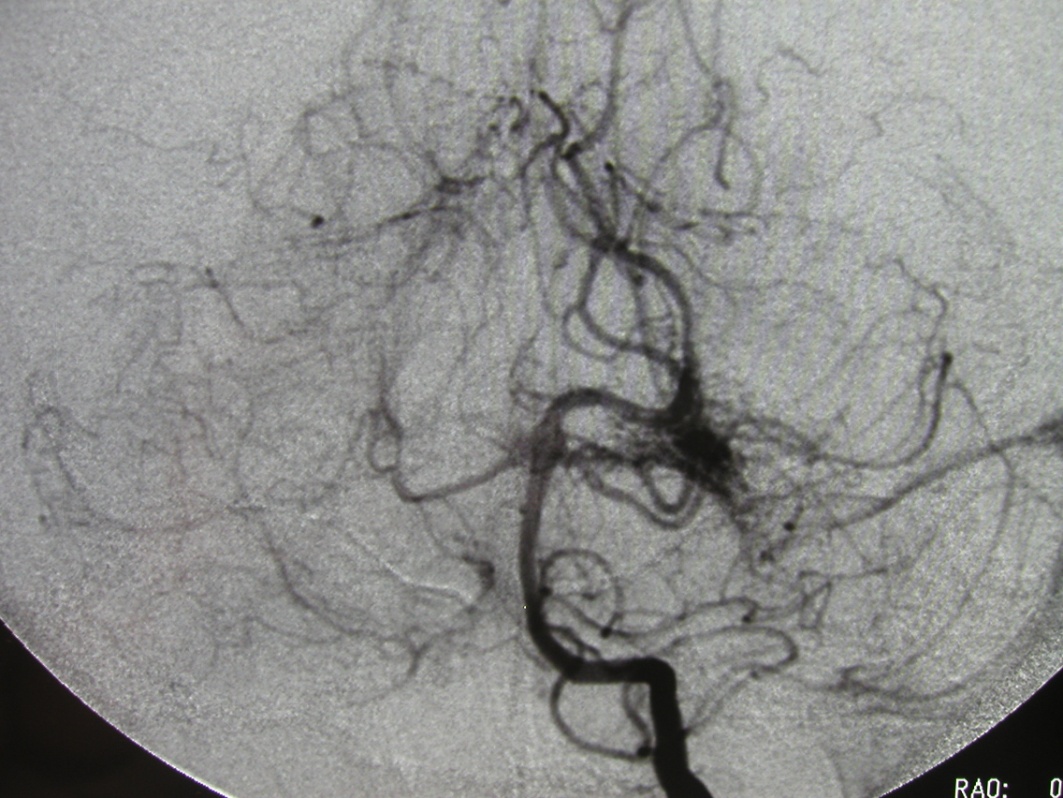 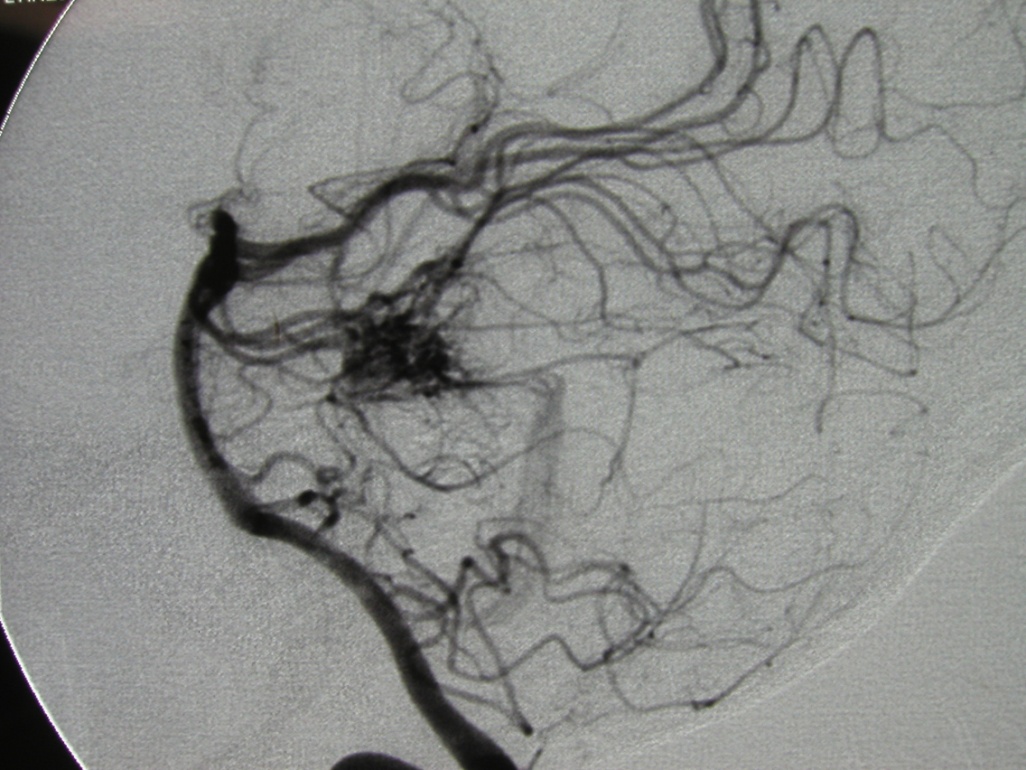 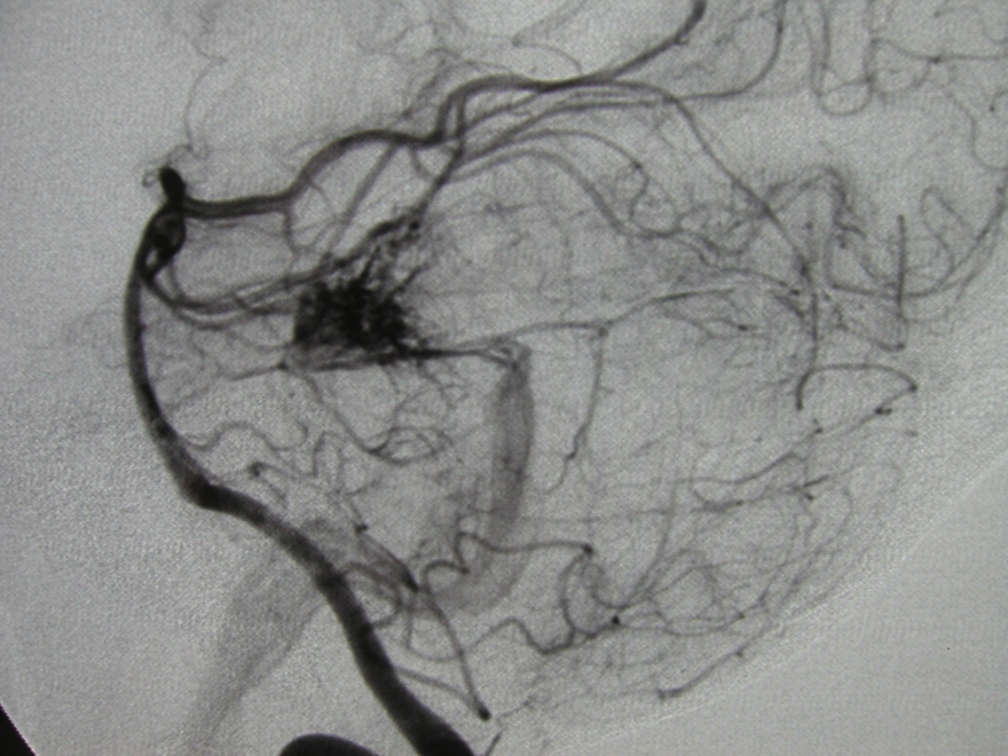 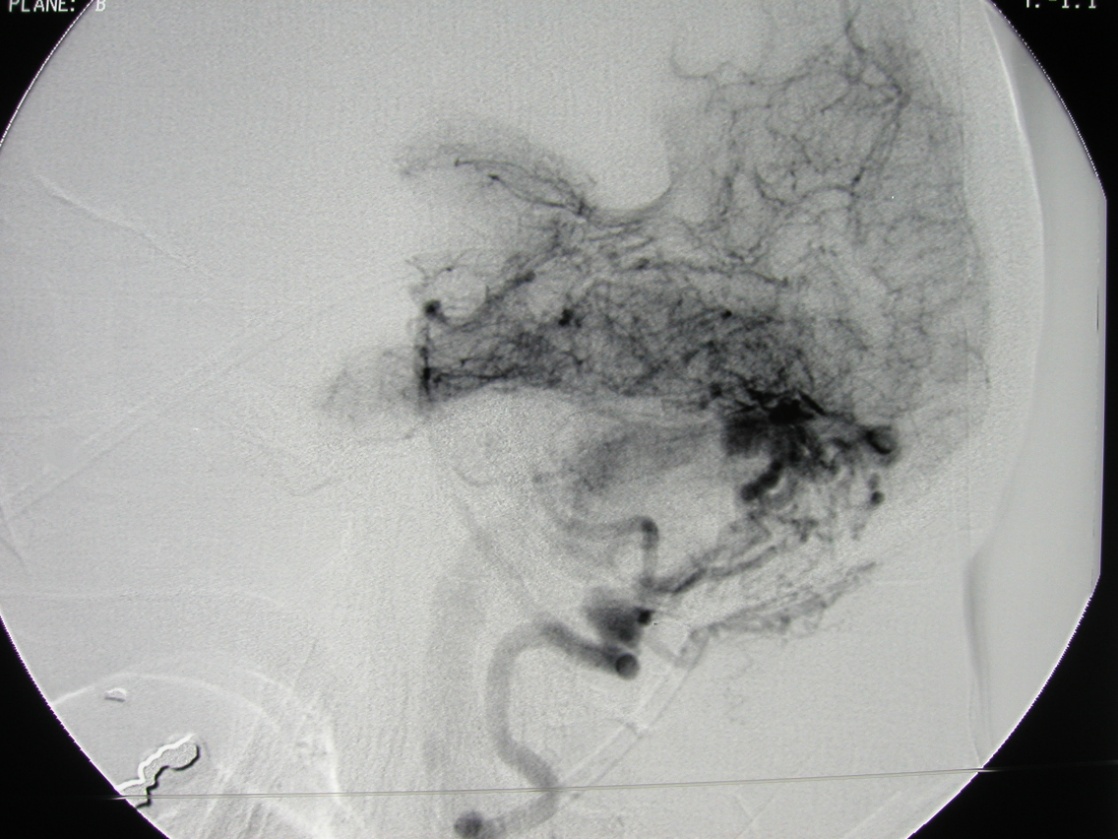 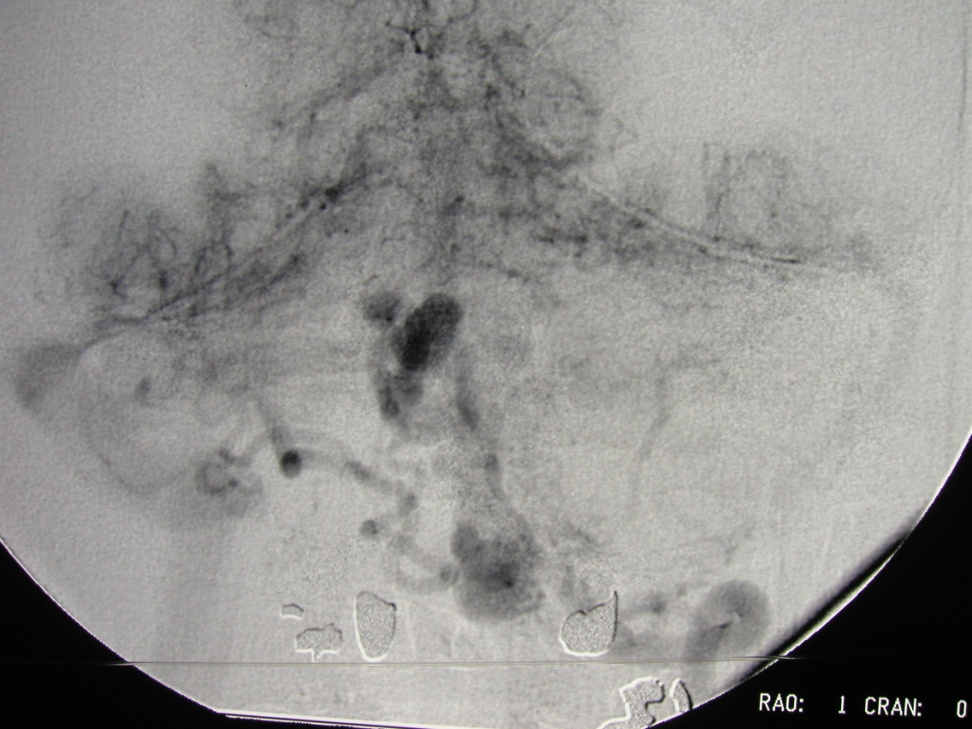 30 yo male with severe left leg pain for 10 days

Examination- neurologically normal
                       4/5 foot weakness
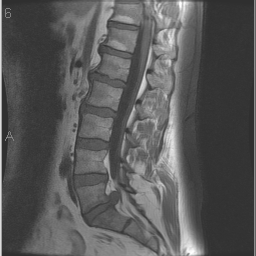 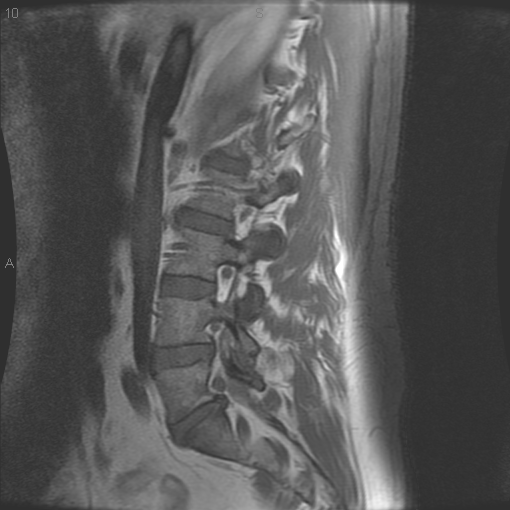 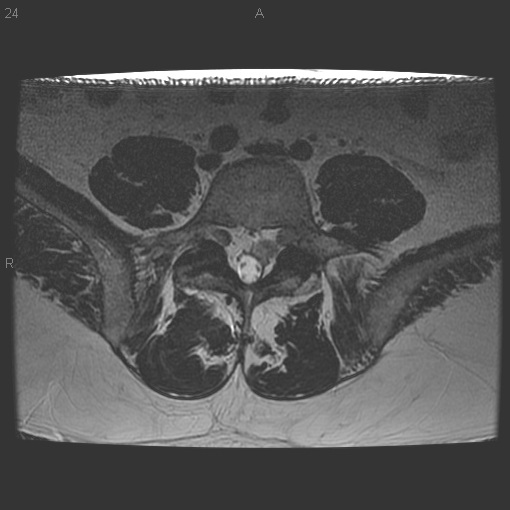 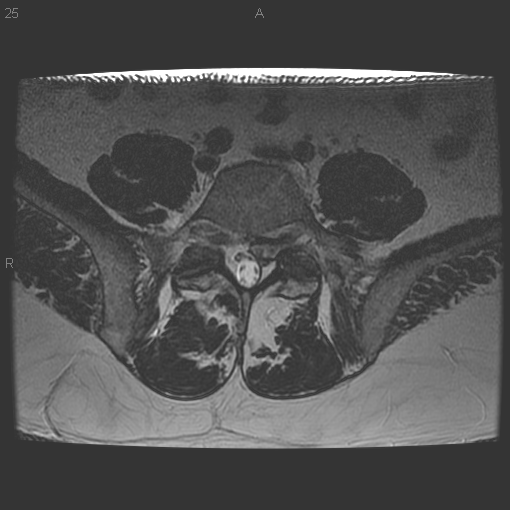 57-year-old with severe left C6 radiculopathy
57-year-old with severe left C6 radiculopathy
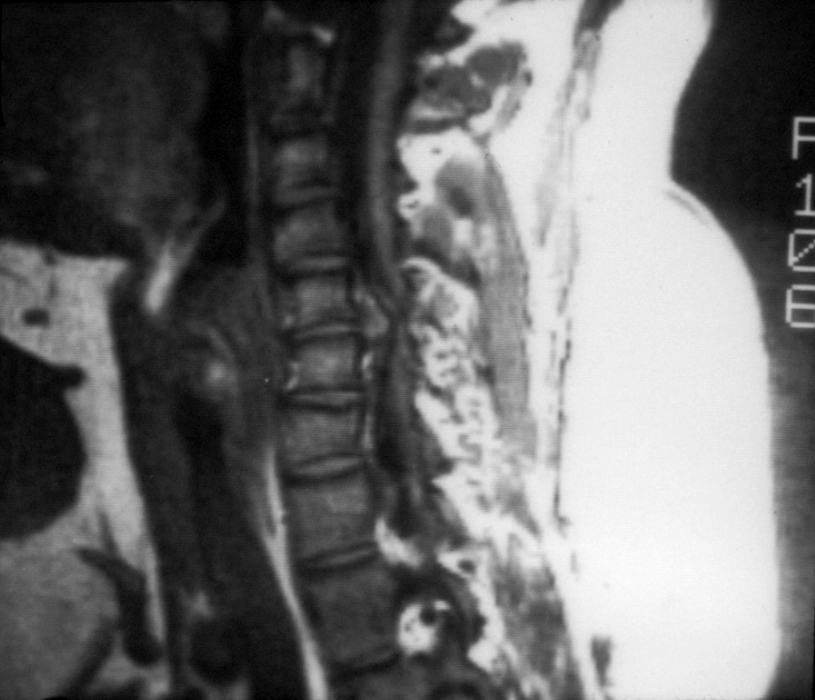 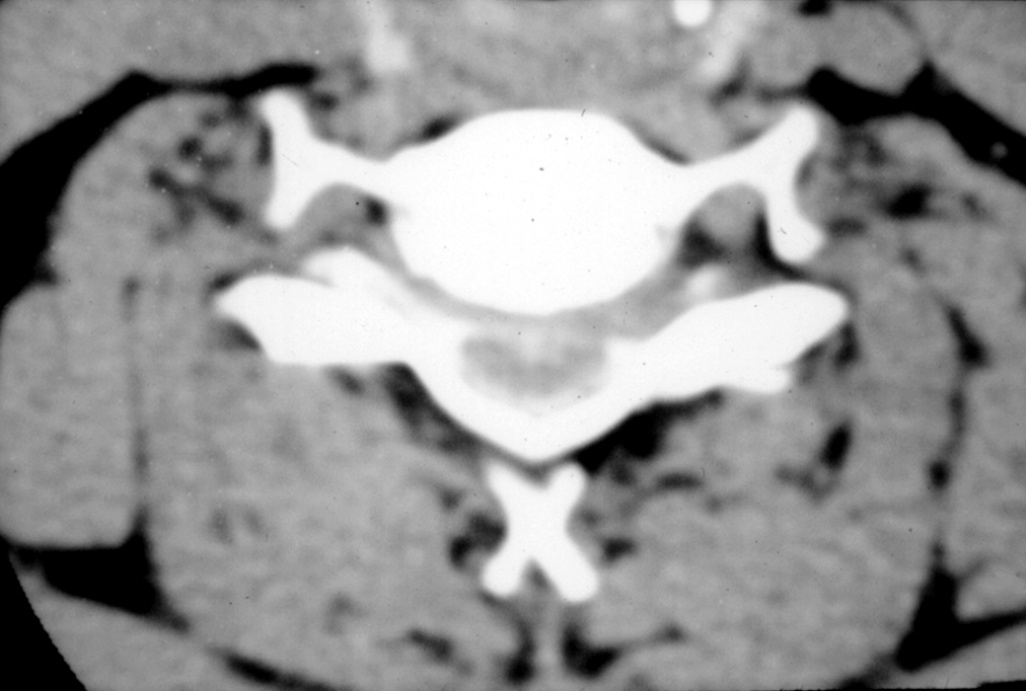 45-year-old man1 year after liver transplant with left sided hemiparesis over 1 week
45-year-old man1 year after liver transplant with left sided hemiparesis over 1 week
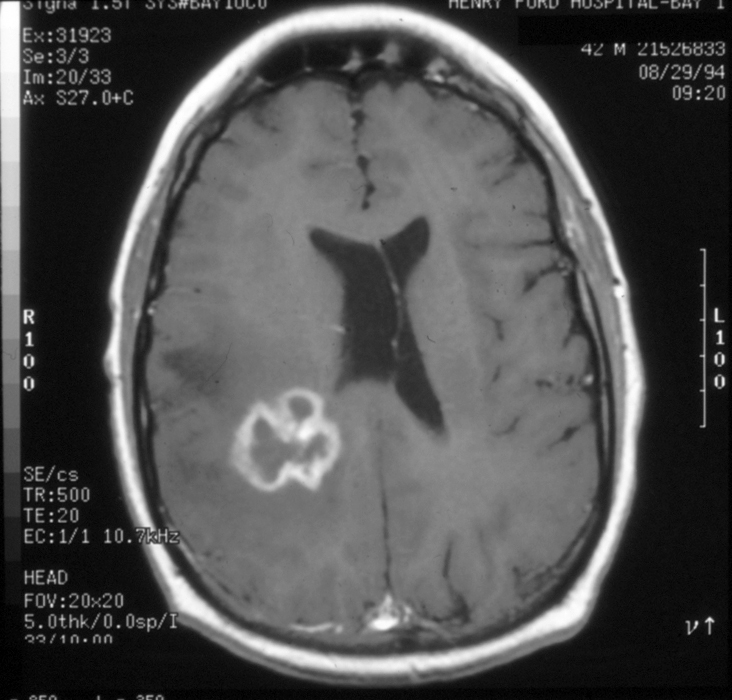 35 yo male with headache and blurred vision

Examination – acuity normal OD
                        bilateral poor accomodation
                        diminished upgaze
                        inability to converge
65 yo with renal cancer

Examination - normal
18-year-old with insect bites 10 days PTA,hemoptysis and fever 7 days PTA, lethargy and visual loss 2 days PTA
18-year-old with insect bites 10 days PTA,hemoptysis and fever 7 days PTA, lethargy and visual loss 2 days PTA
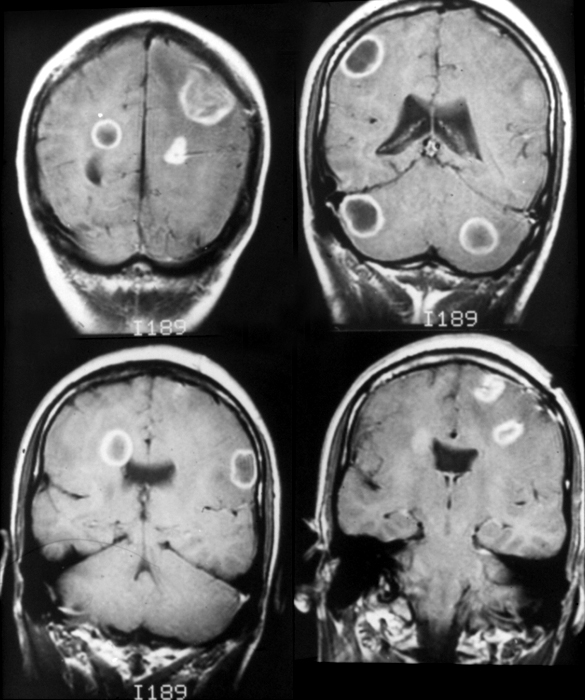 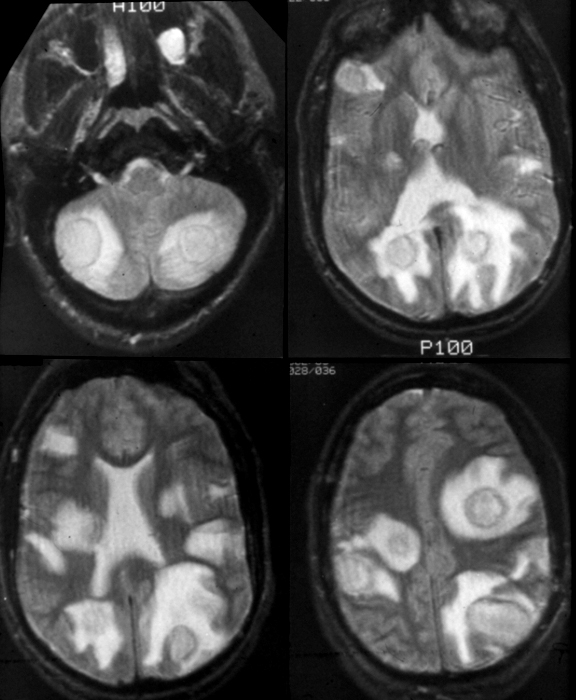 43-year-oldpainter from New Orleans with right hand weakness over 2 weeks
43-year-oldpainter from New Orleans with right hand weakness over 2 weeks
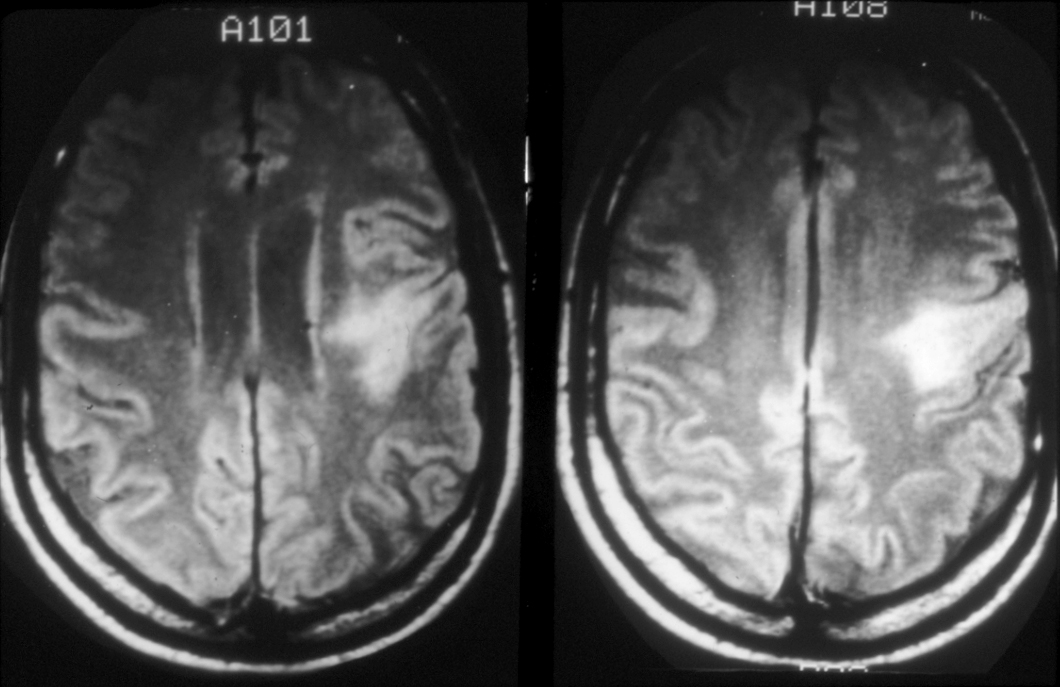 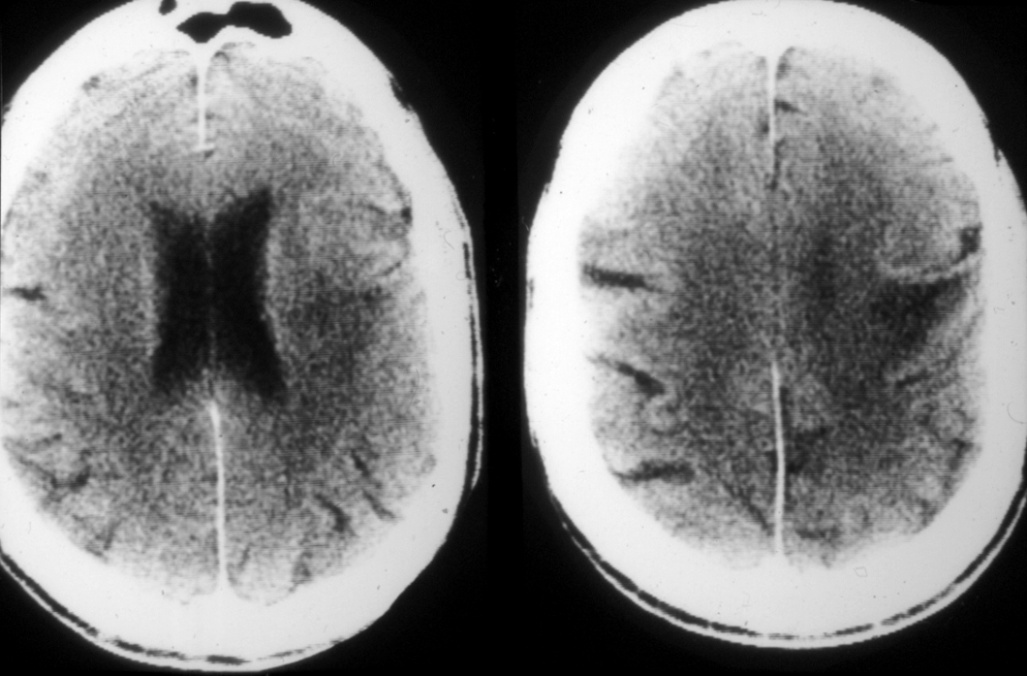 30 yo male with sudden headache
30 yo male with sudden headache
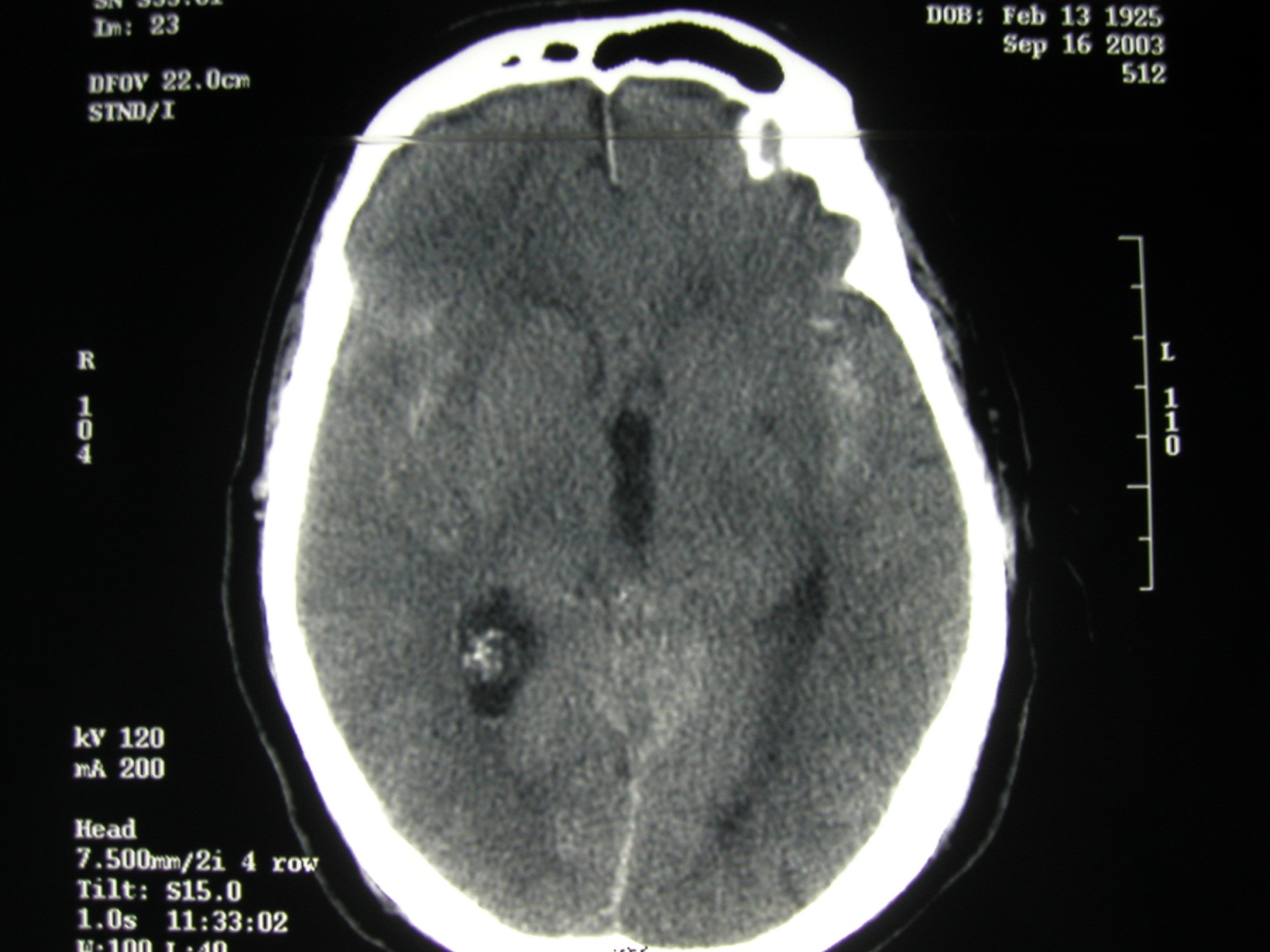 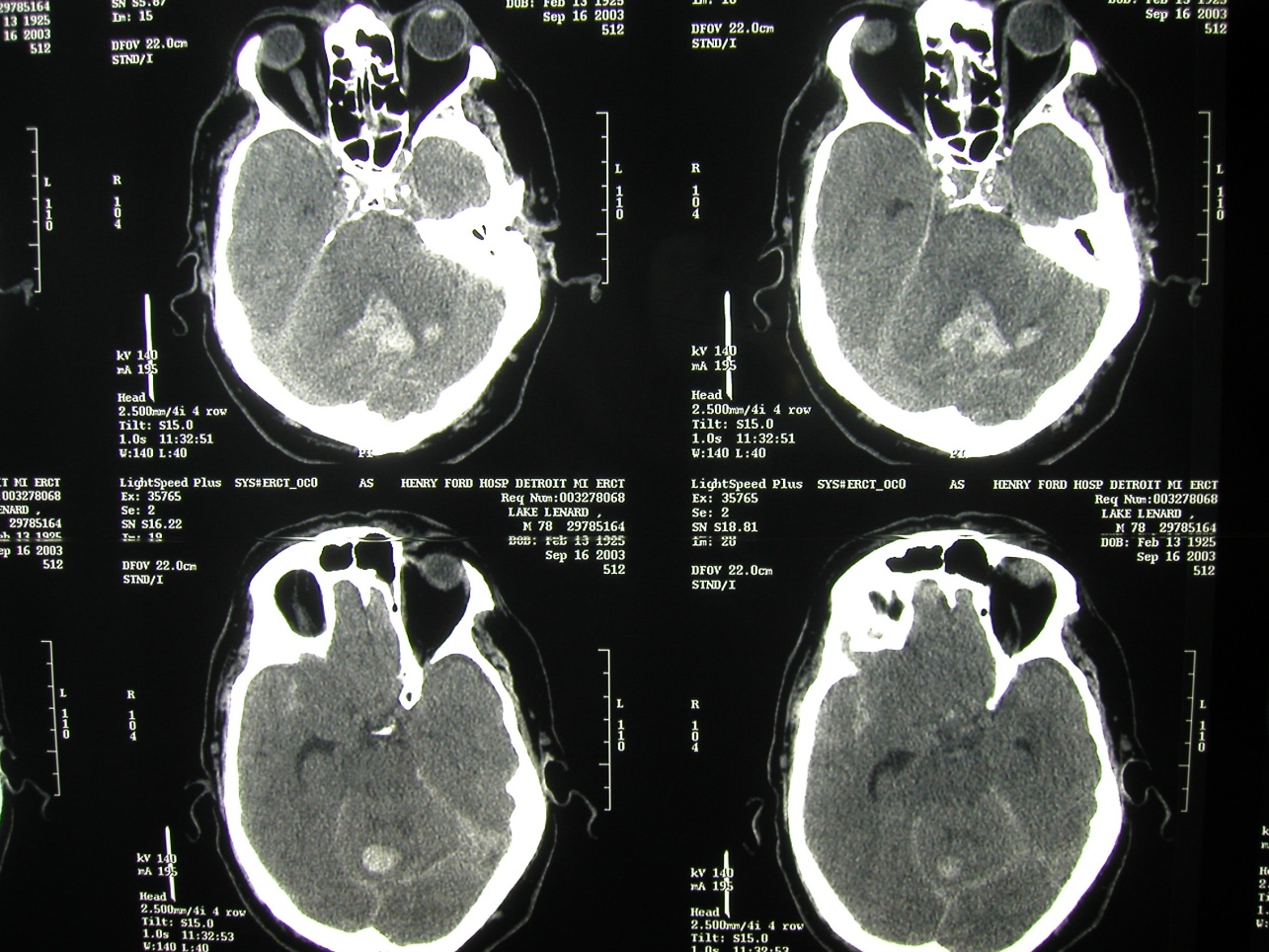 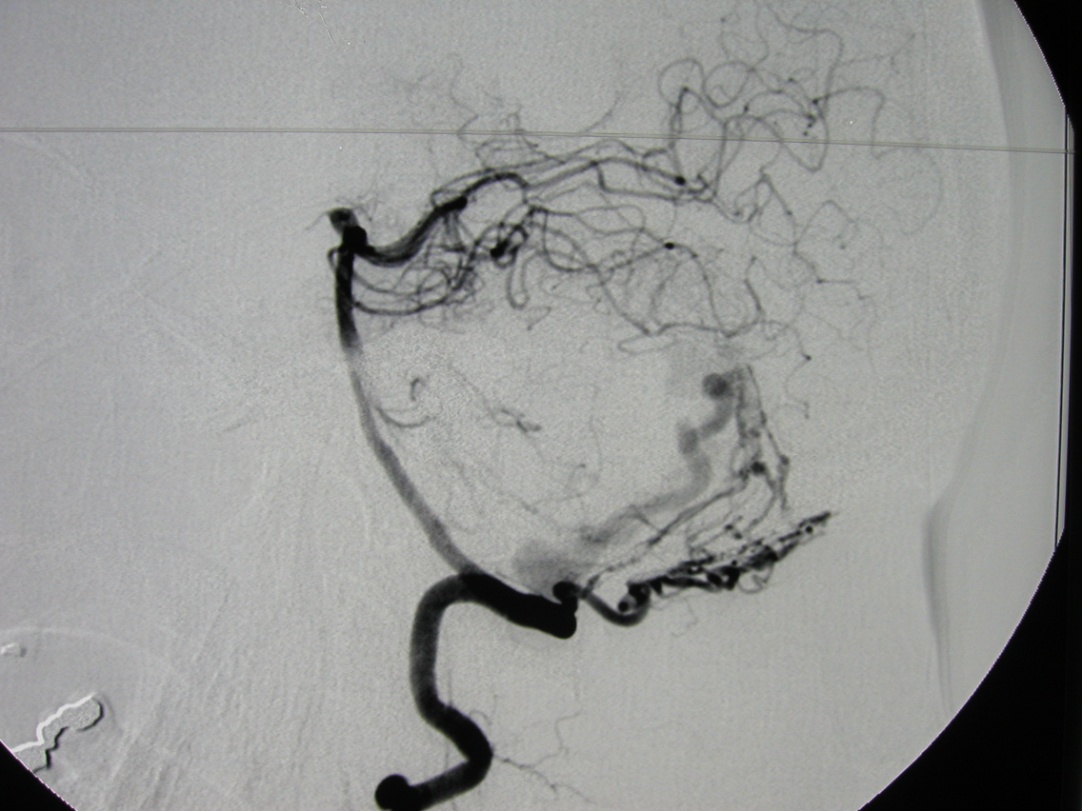 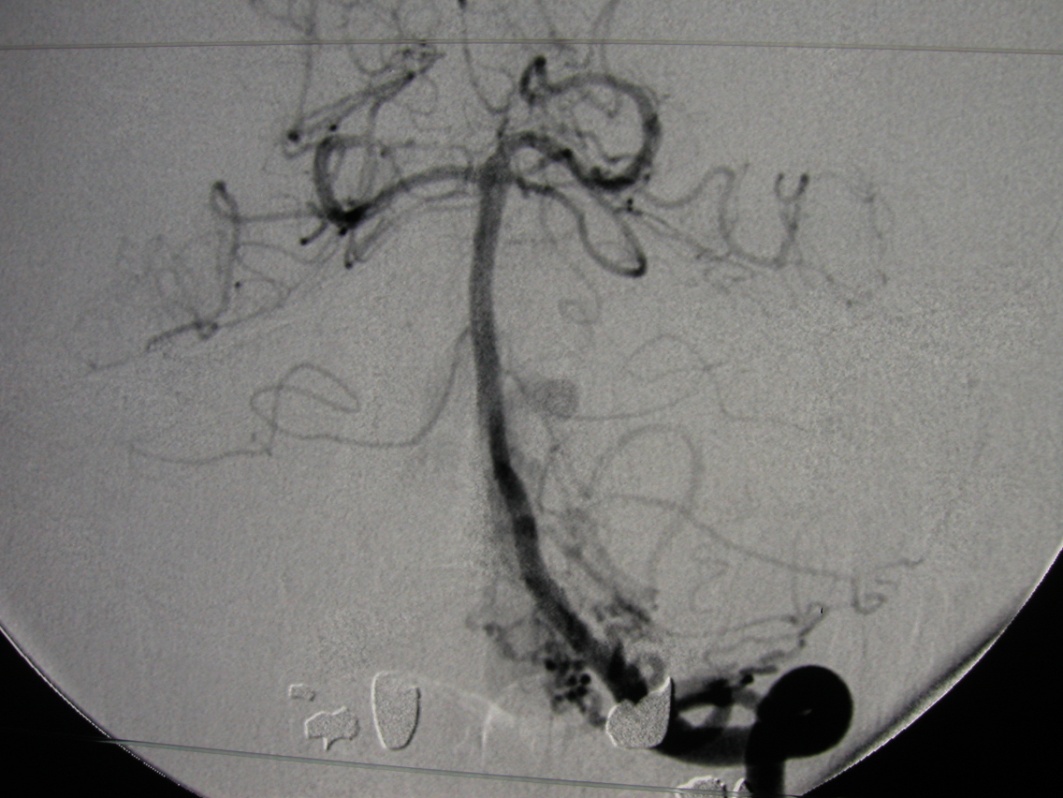 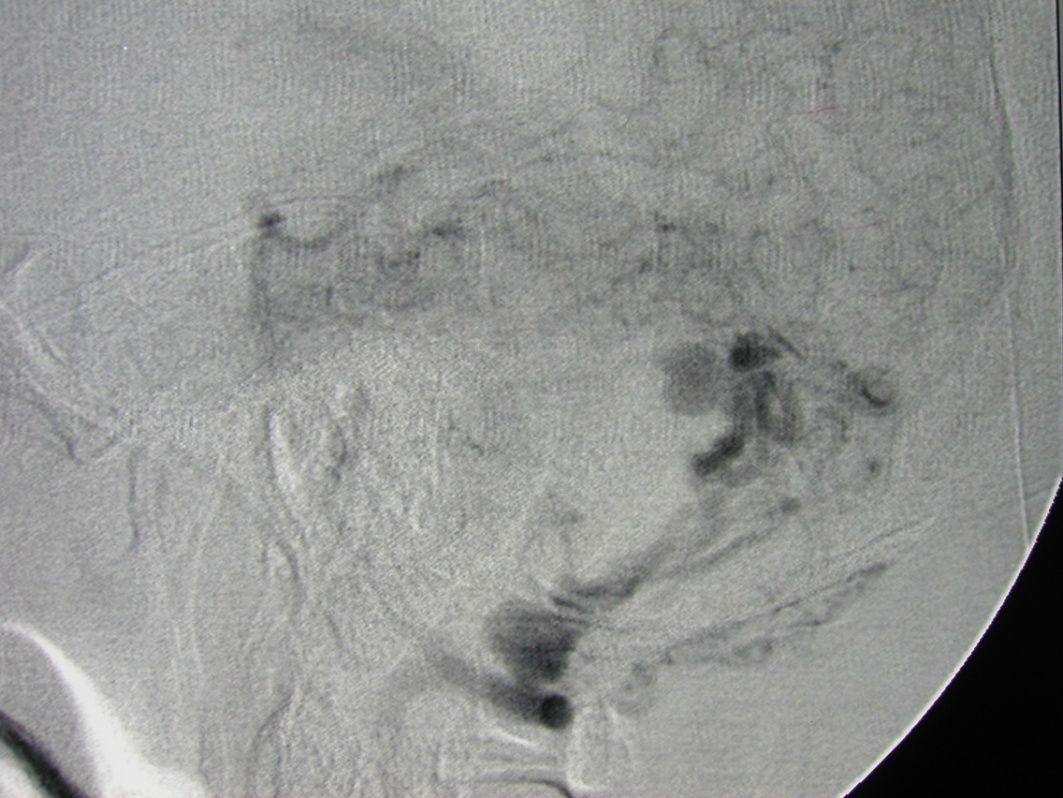 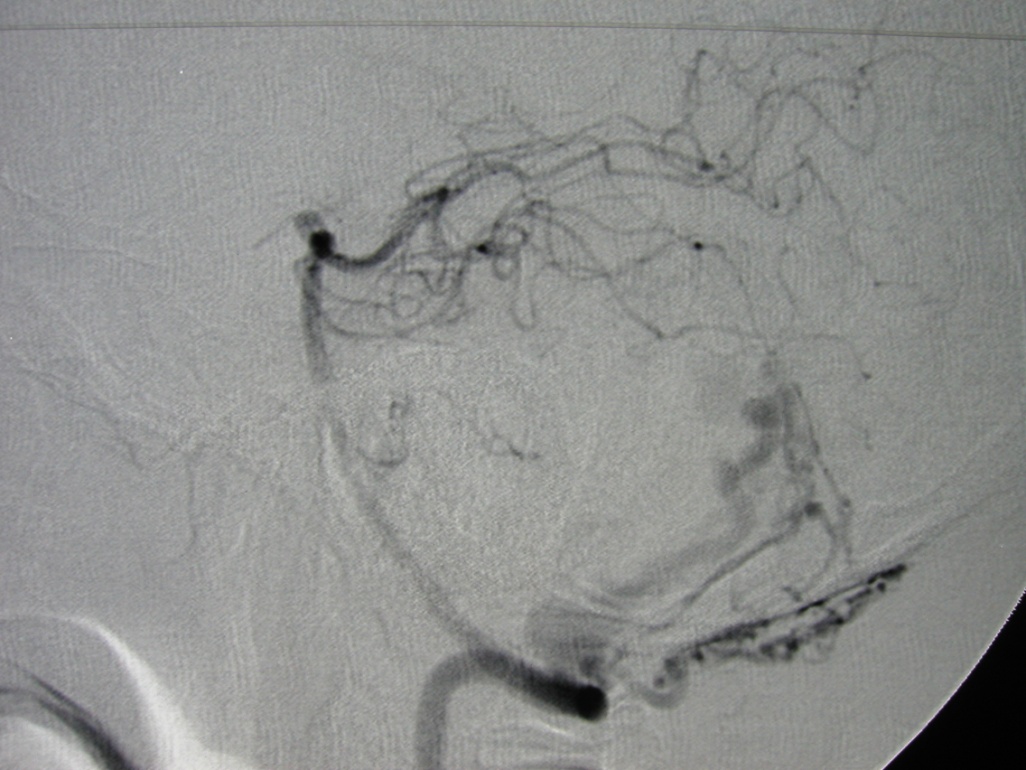 70 yo S/P cervical laminectomy for myelopathy 1 year ago, now has progressive myelopathy
70 yo S/P cervical laminectomy for myelopathy 1 year ago, now has progressive myelopathy
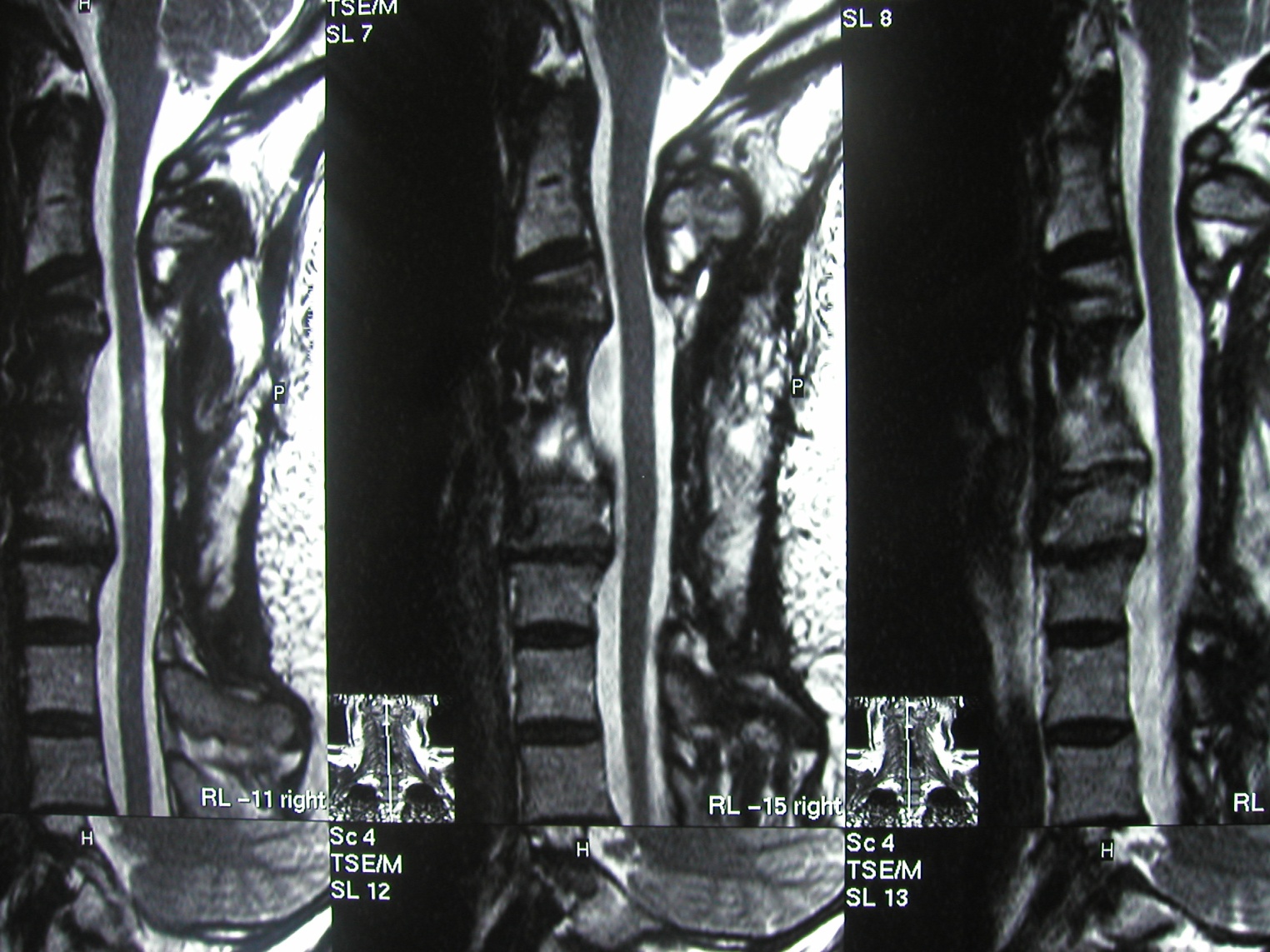 58 yo male with headache and acute visual loss
Examination; bilateral 20/400
58-year-old manwith headaches, sluggishnessand acute visual loss
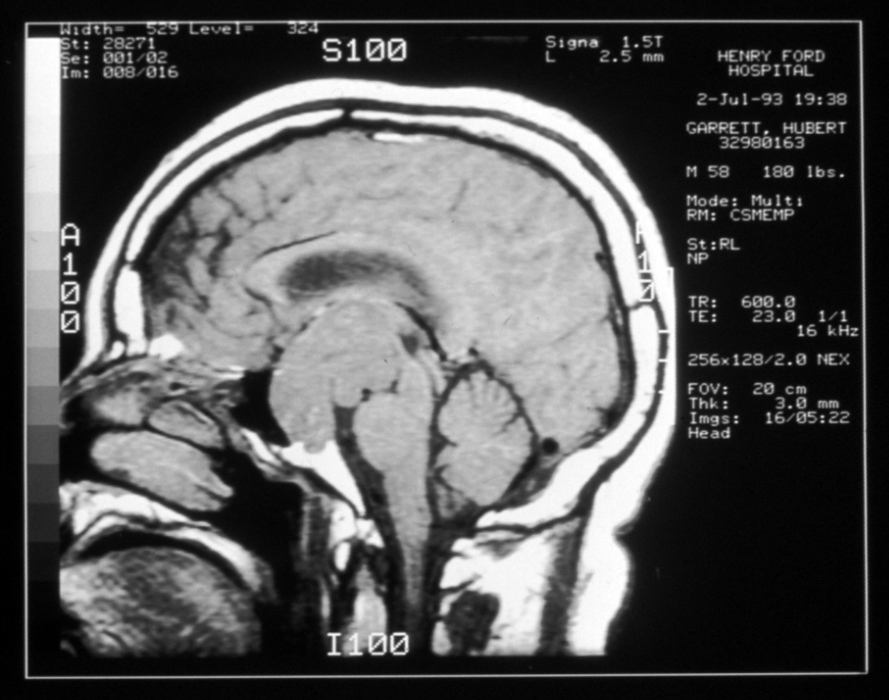 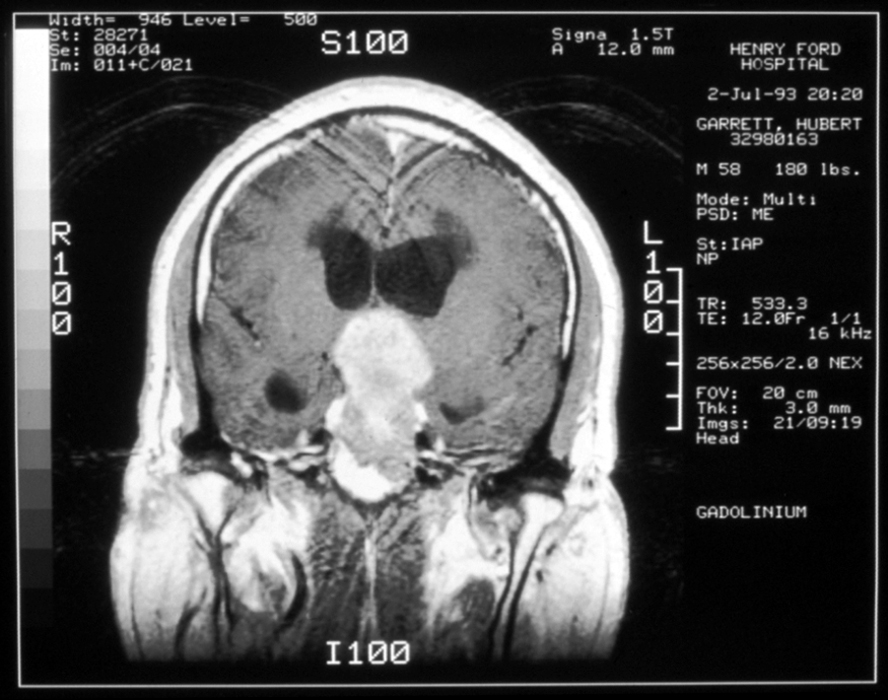